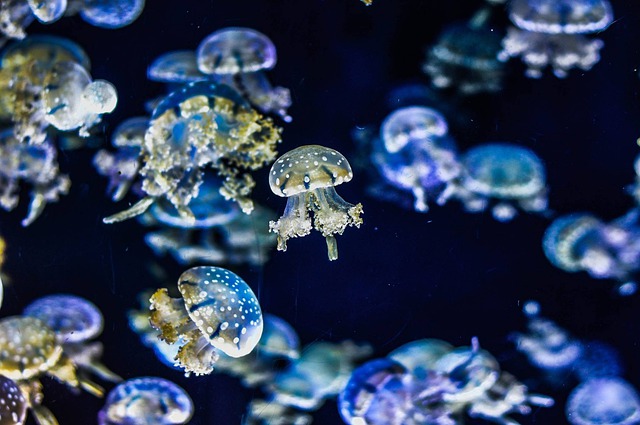 Jellyfish Facts
[Speaker Notes: Notes for Teacher - < Information for further reference or explanation >
Suggestions: <Ideas/ Images/ Animations / Others – To make better representation of the content >
Source of Multimedia used in this slide -  <Please provide source URL where we find the image and the license agreement>]
Jellyfish - Let’s Read
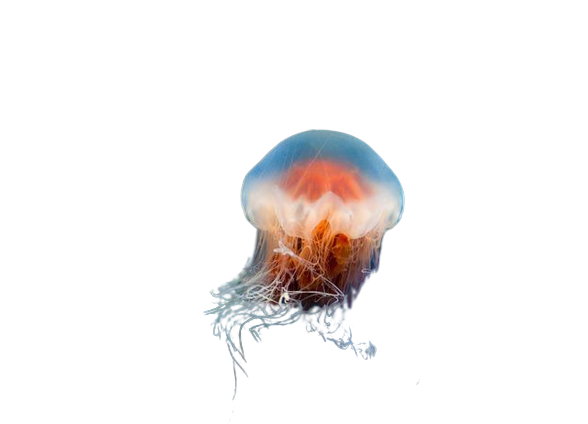 Jellyfish are free swimming sea animals with umbrella-shaped bells and trailing tentacles. They are found in oceans all over the world. They have no brain, heart, bones or eyes. They are made up of a smooth, bag-like body and tentacles armed with tiny, stinging cells. The jellyfish’s mouth is found in the centre of its body. On an average, jellyfish live anywhere from 1-3 years. Some jellyfish are colourless, but others are in vibrant colours of pink, yellow, blue and purple.
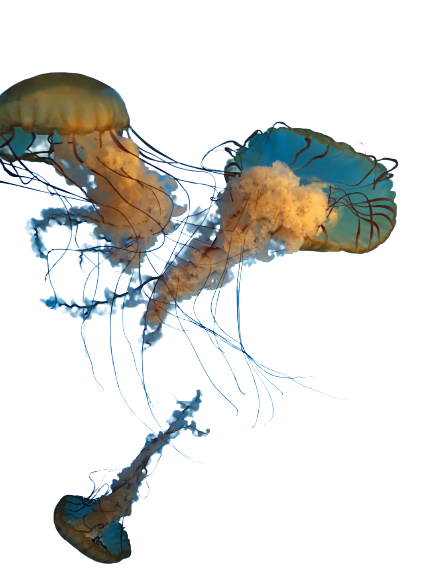 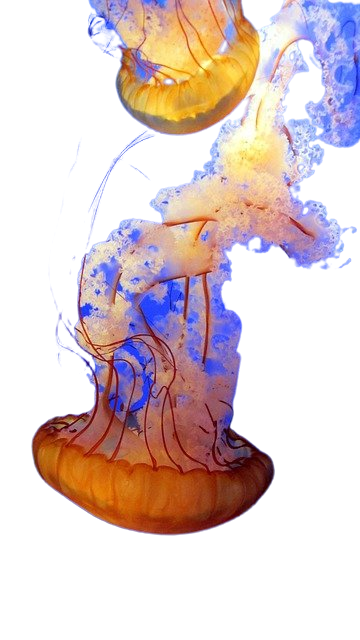 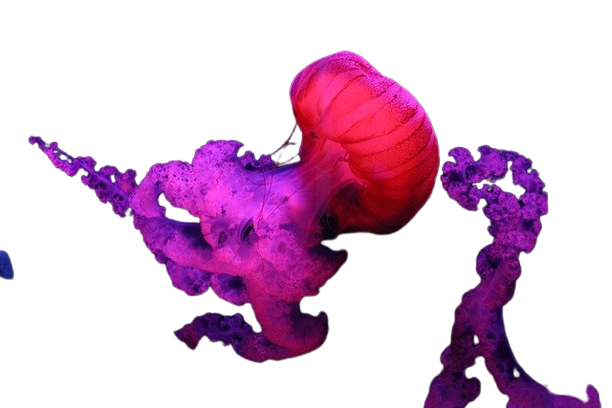 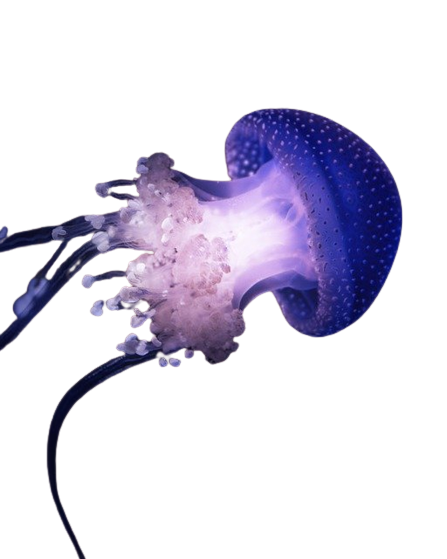 [Speaker Notes: Notes for Teacher - < Information for further reference or explanation >
Suggestions: <Ideas/ Images/ Animations / Others – To make better representation of the content >
Source of Multimedia used in this slide -  <Please provide source URL where we find the image and the license agreement>]
Jellyfish Facts
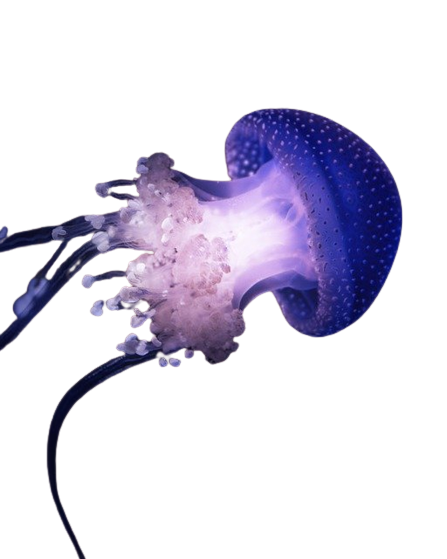 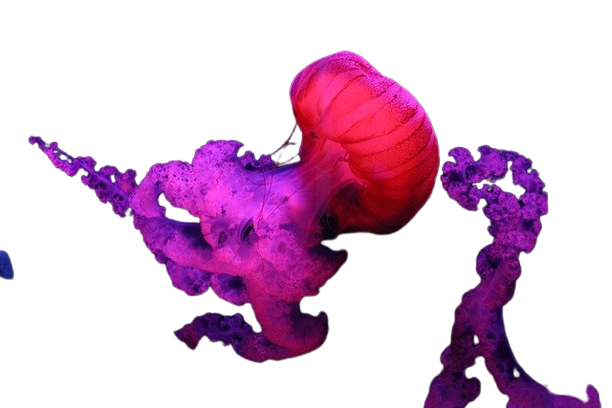 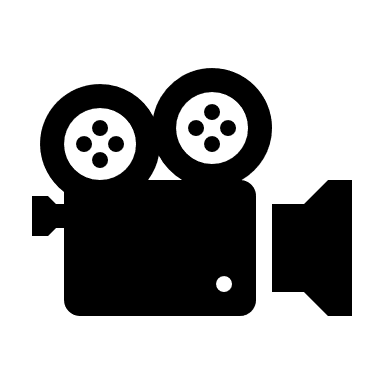 Let’s watch and enjoy:
https://pixabay.com/videos/jellyfish-sea-under-water-ocean-33995/
https://pixabay.com/videos/aquarium-jellyfish-underwater-fish-32138/
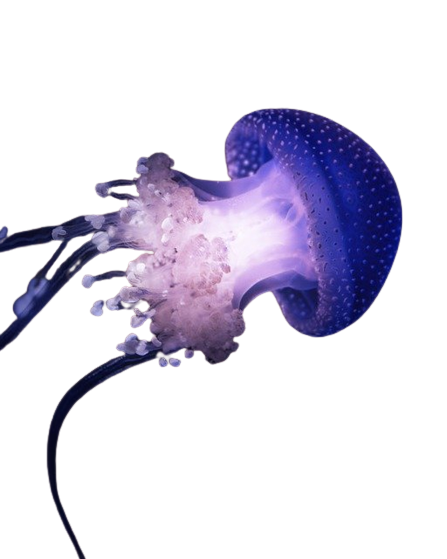 [Speaker Notes: Notes for Teacher - < Information for further reference or explanation >
Suggestions: <Ideas/ Images/ Animations / Others – To make better representation of the content >
Source of Multimedia used in this slide -  <Please provide source URL where we find the image and the license agreement> 
Camera – PPT Icon]
MM Index
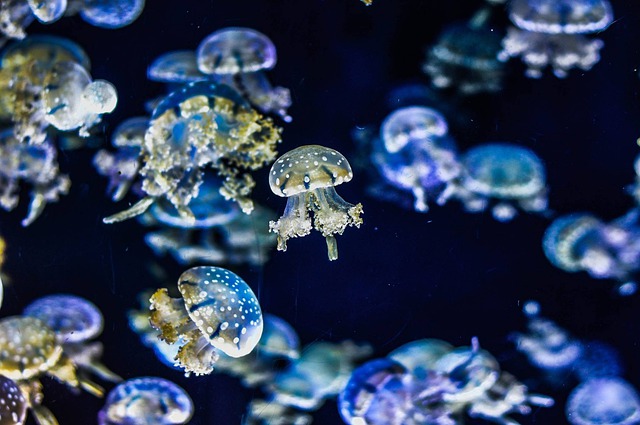 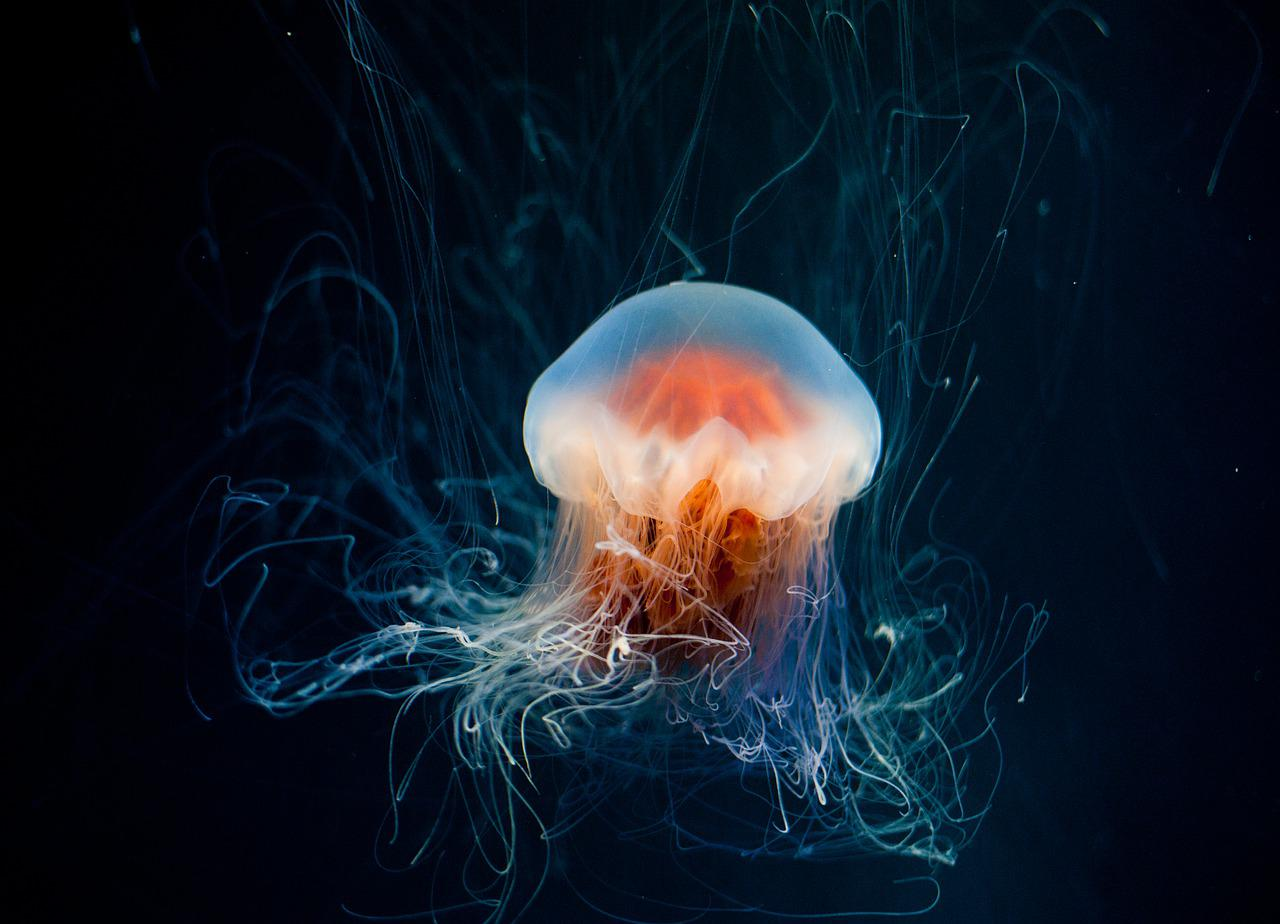 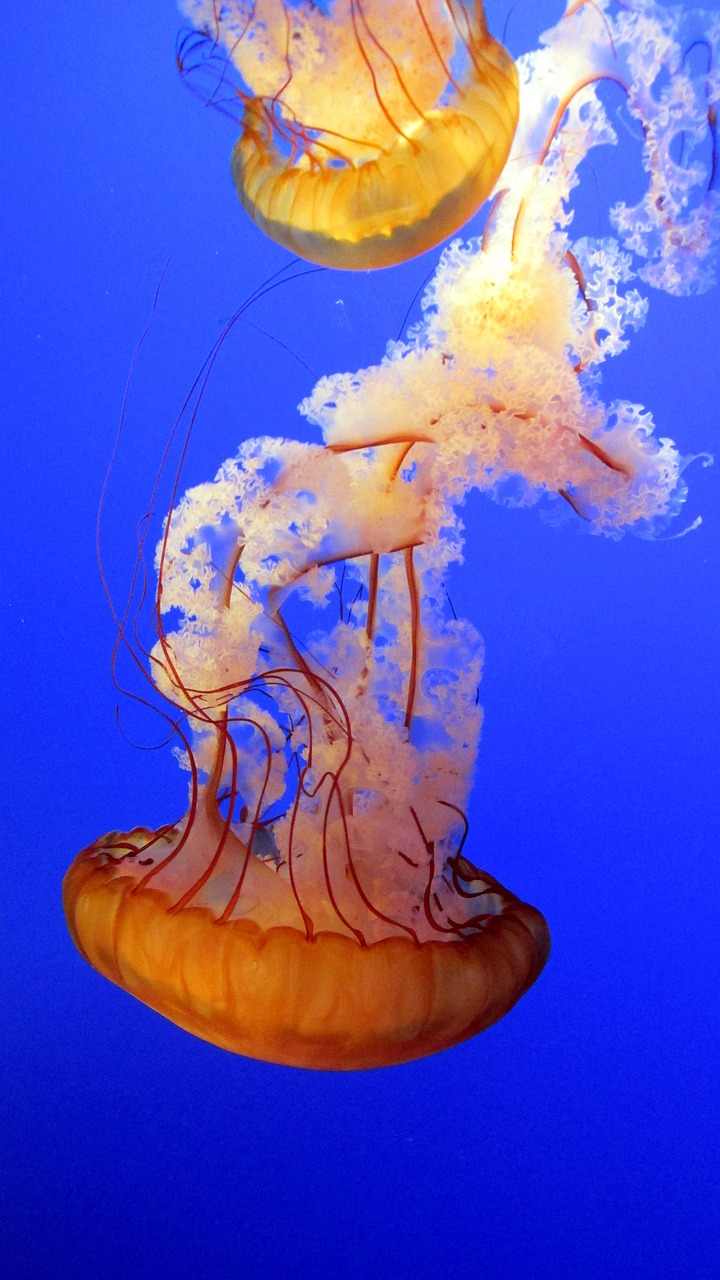 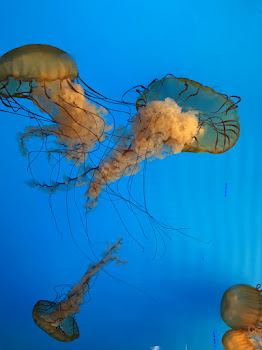 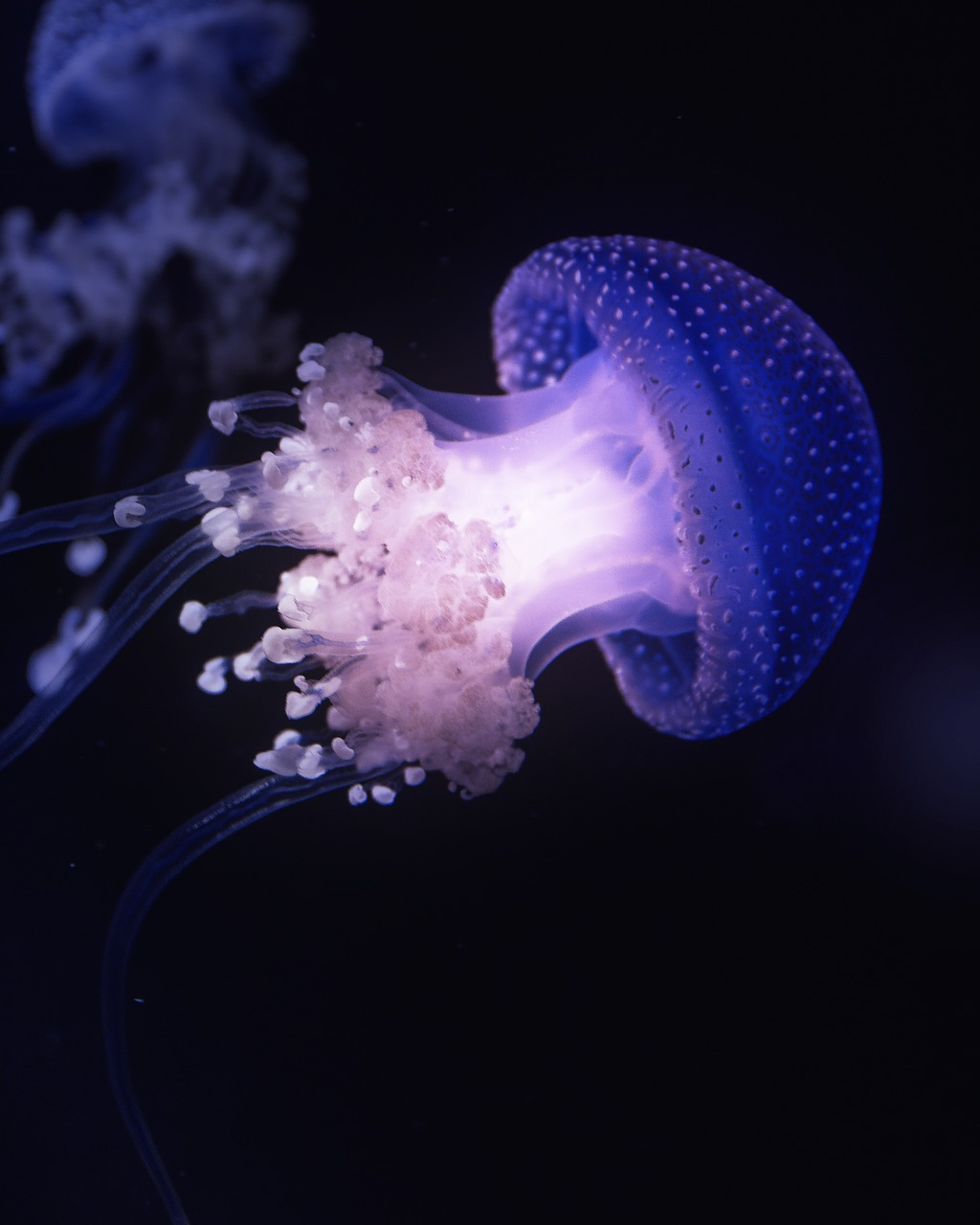 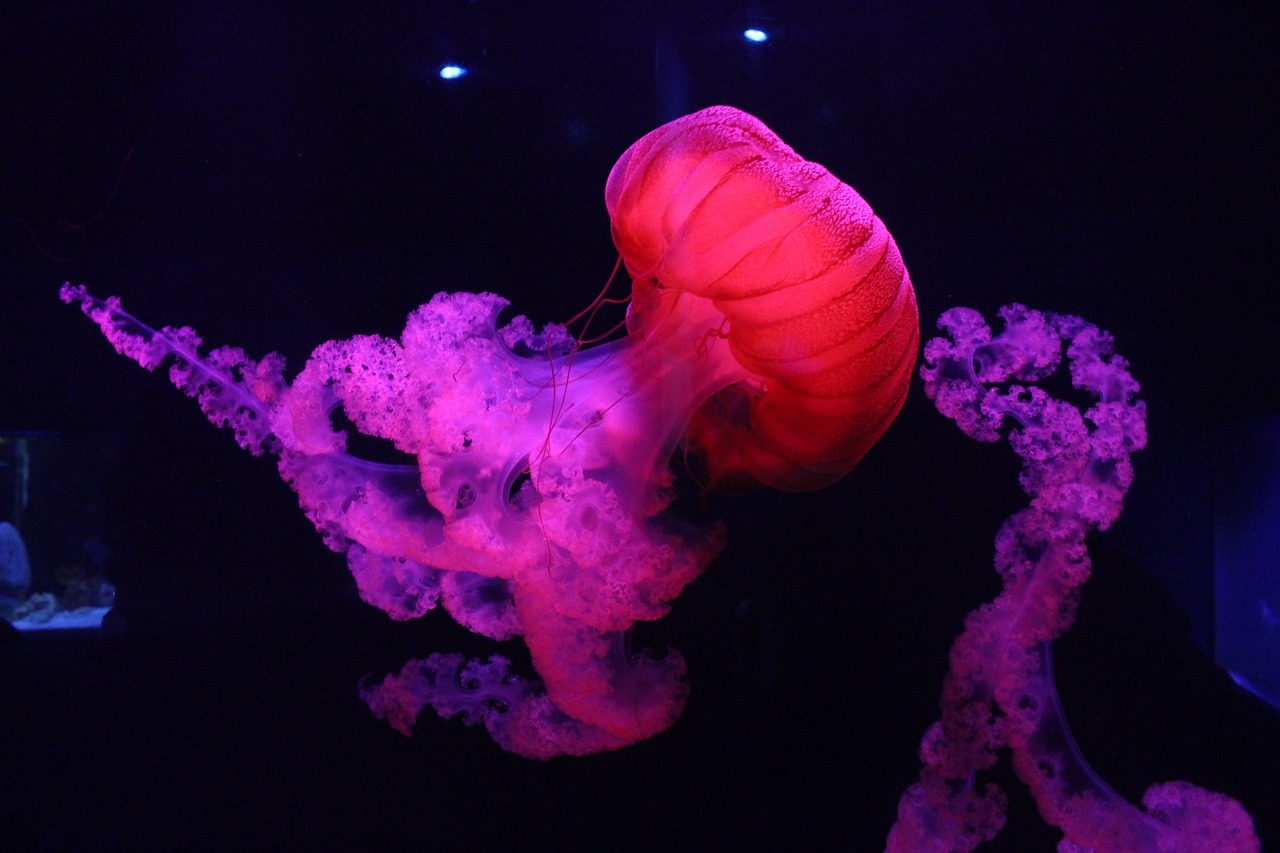 [Speaker Notes: Notes for Teacher - < Information for further reference or explanation >
Suggestions: <Ideas/ Images/ Animations / Others – To make better representation of the content >
Source of Multimedia used in this slide -  <Please provide source URL where we find the image and the license agreement>]